Level II part Iv
body parts
EL cuerpo
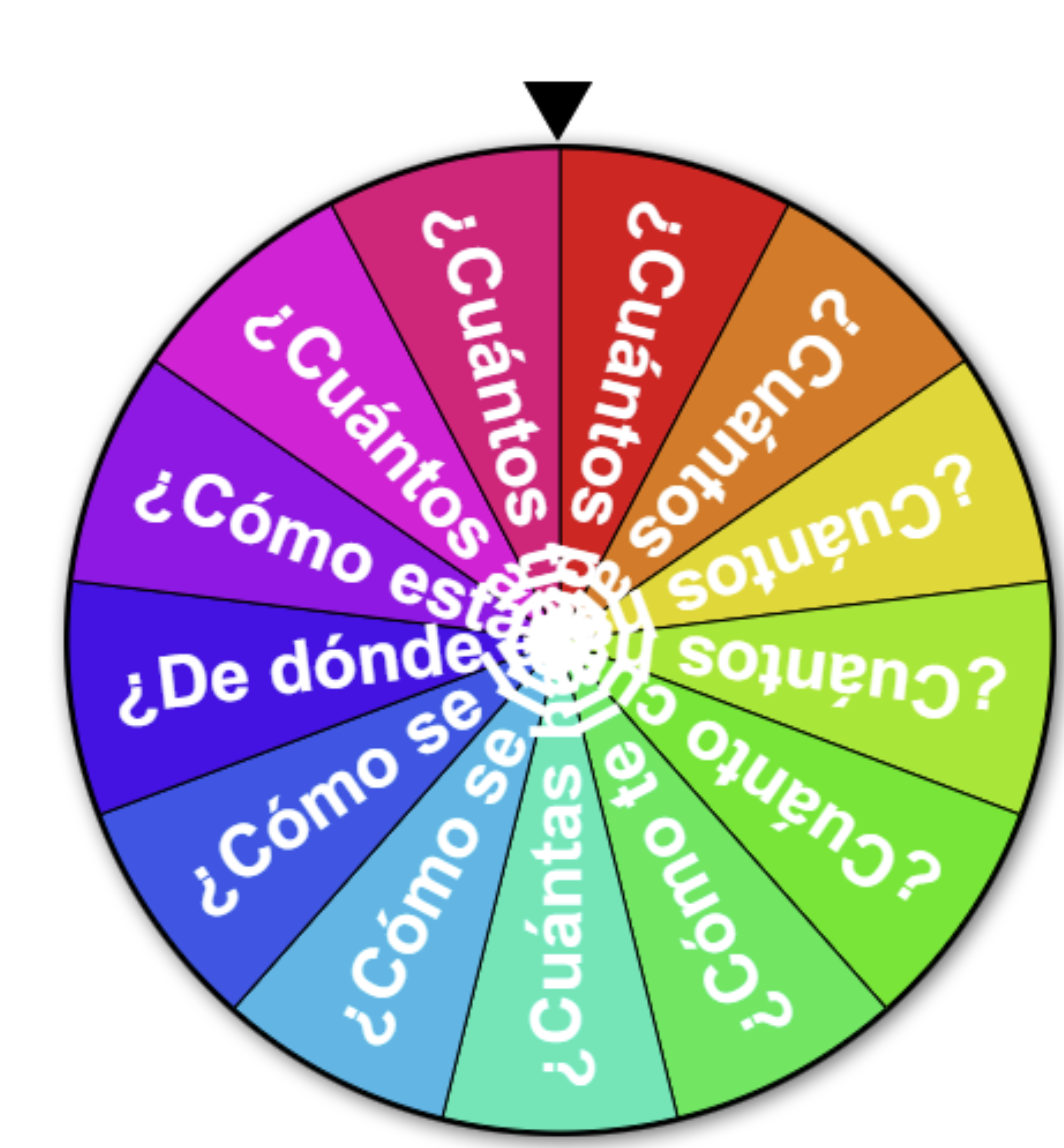 ¡Calentemos con preguntas!
Instructions: Let’s warm up with some review questions! Click the spinner and respond in Español.
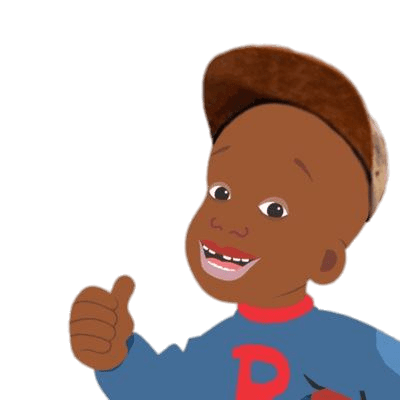 ¡Si se puede!
Level I Part IV
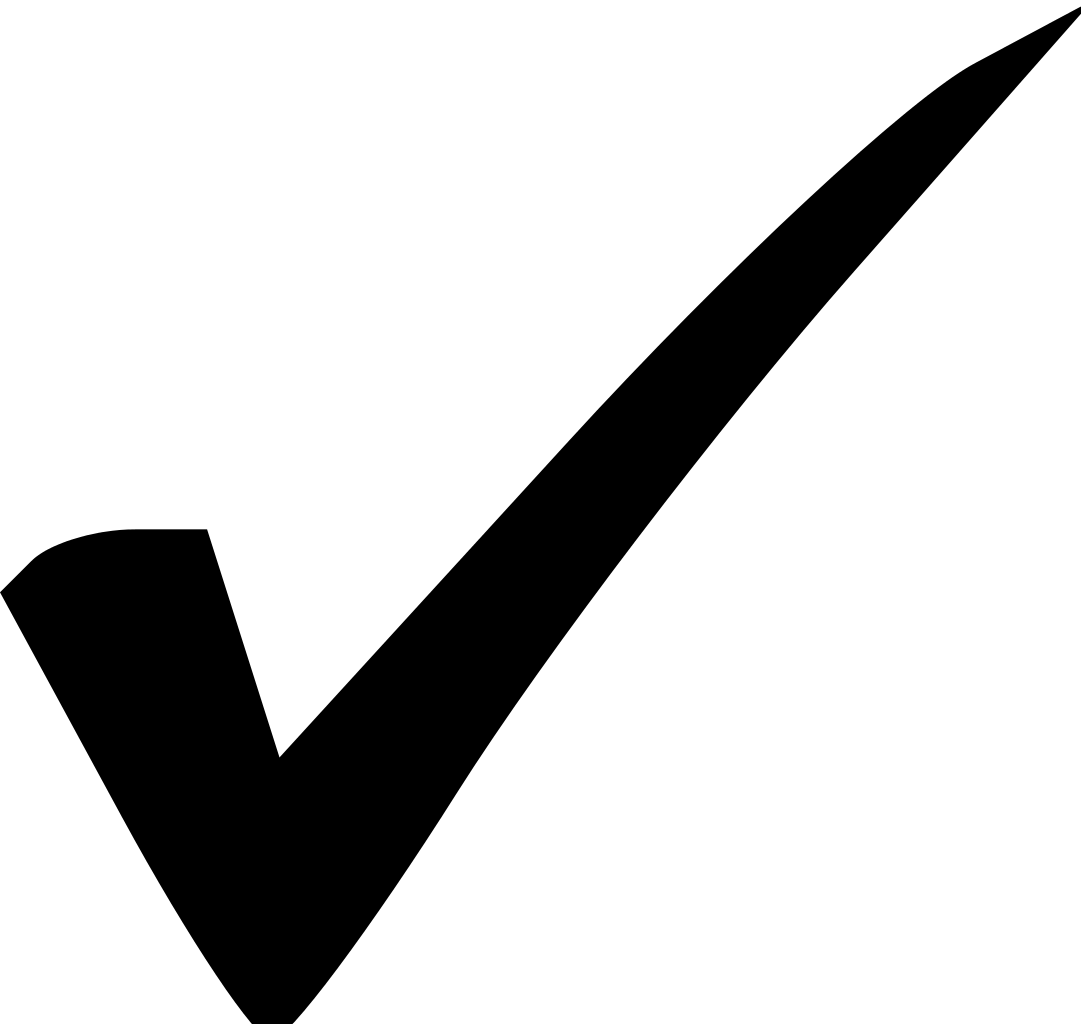 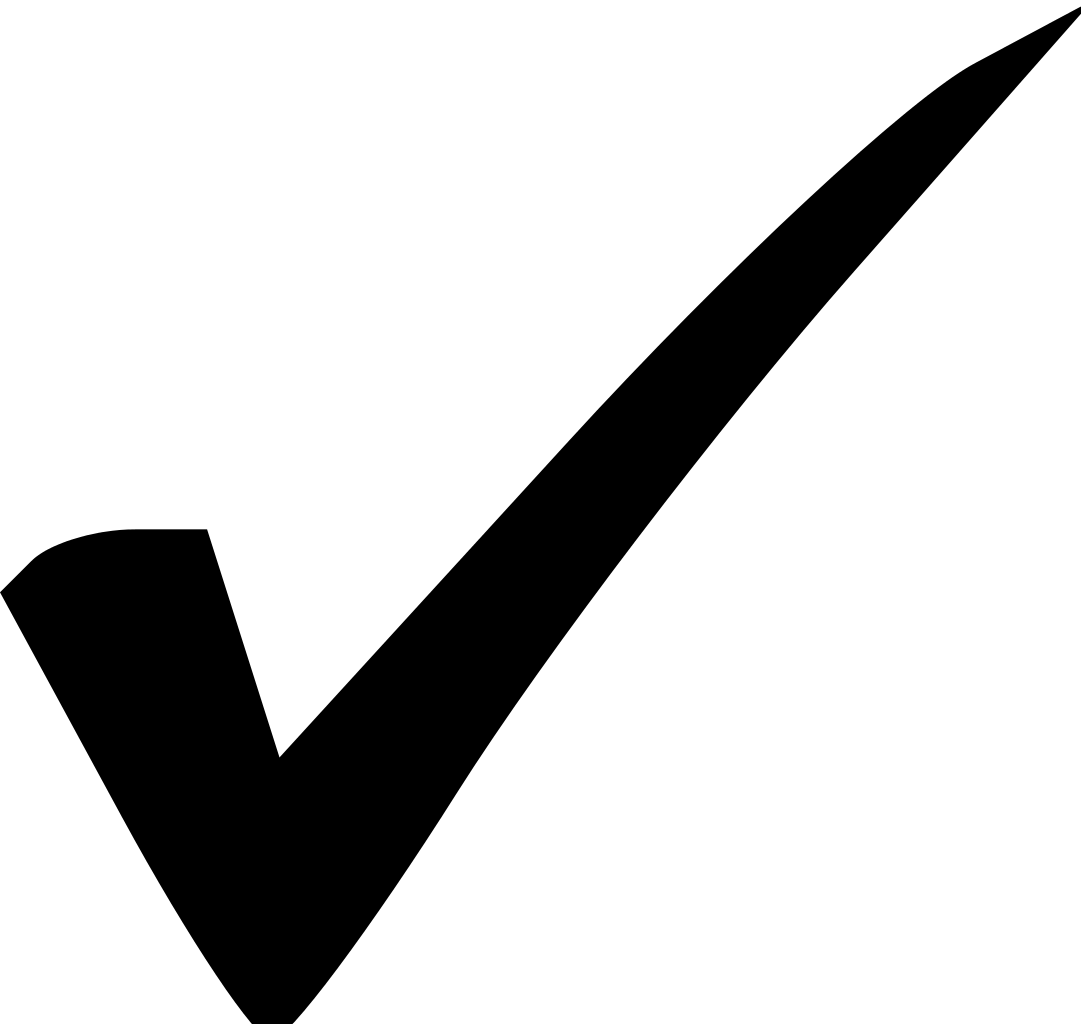 la ropa
los colores
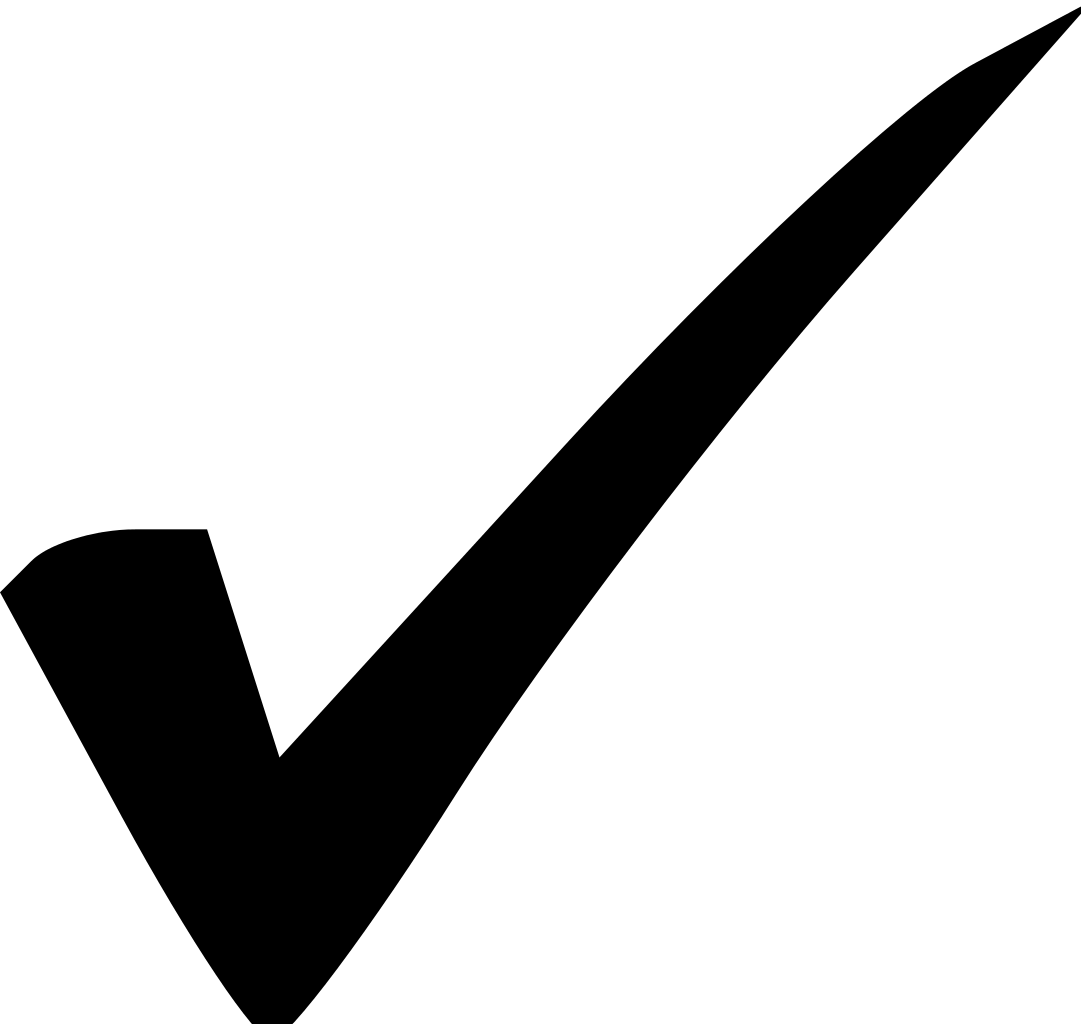 los animales
el tiempo
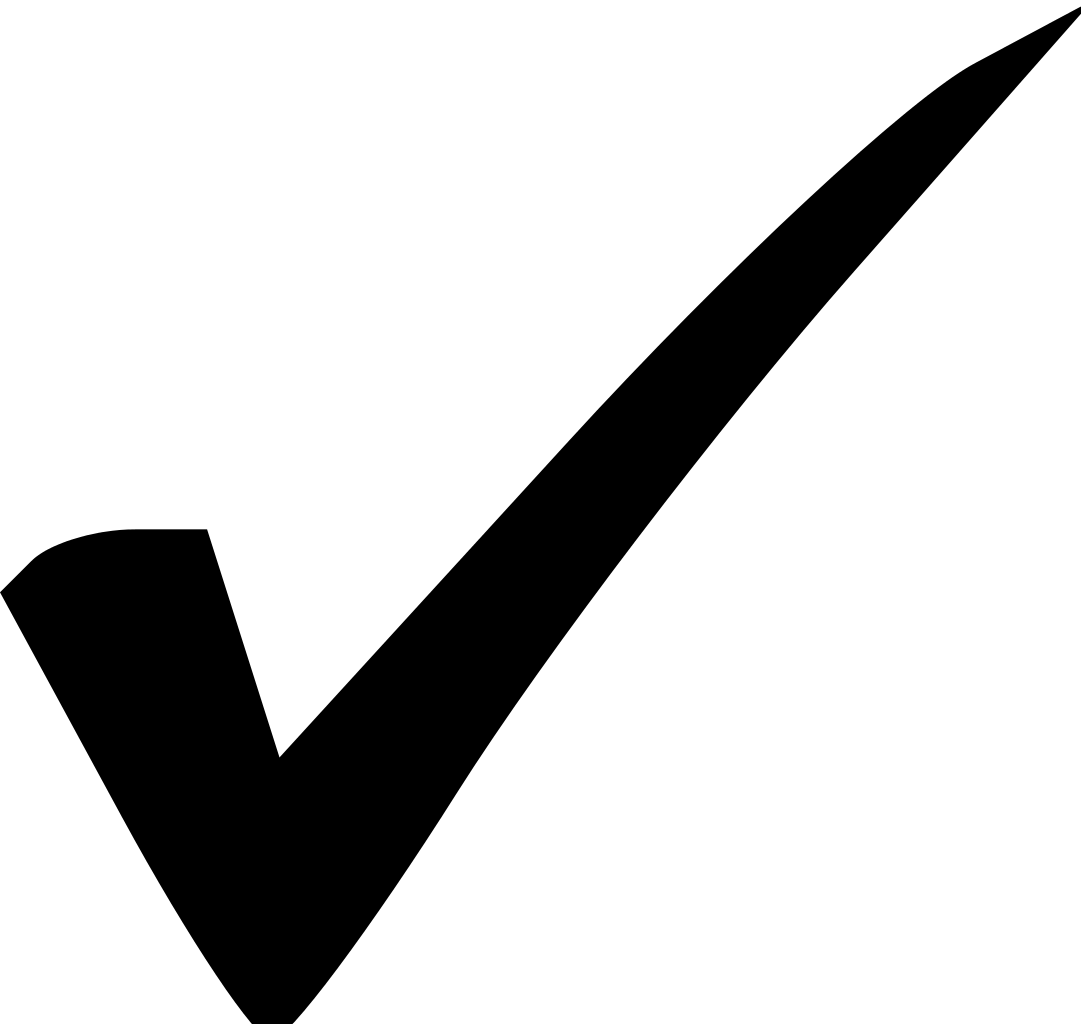 las estaciones
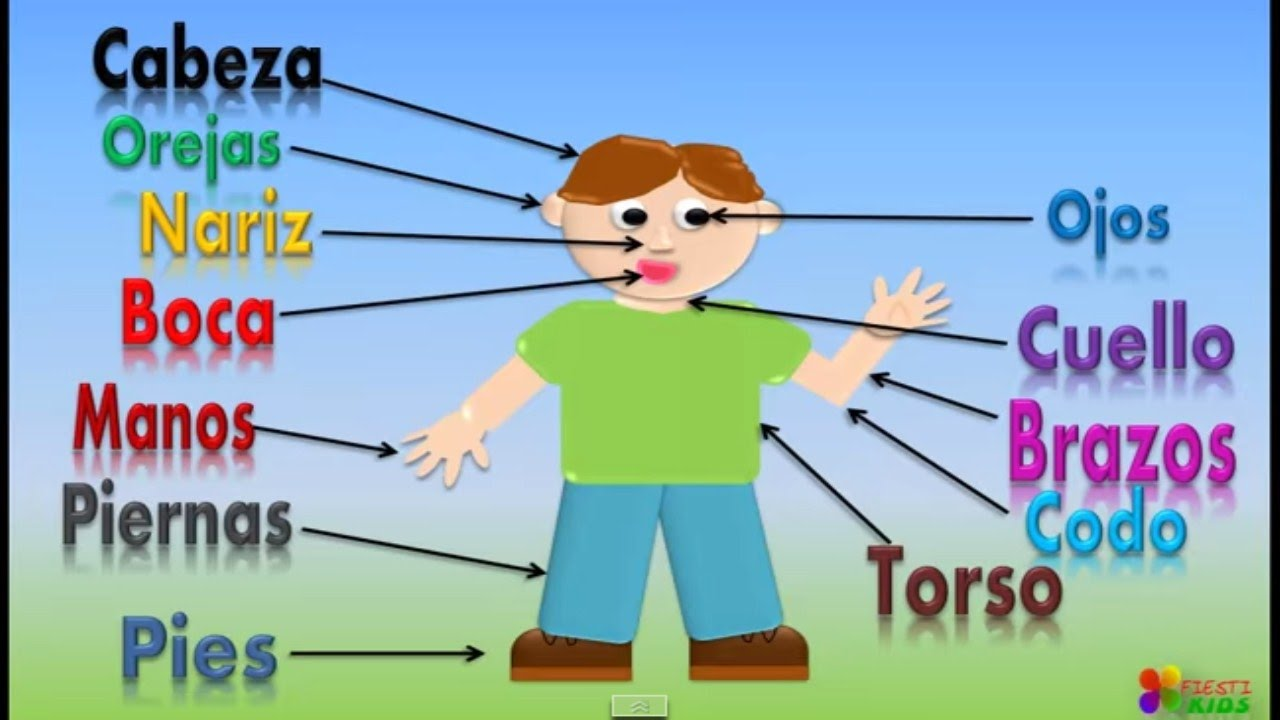 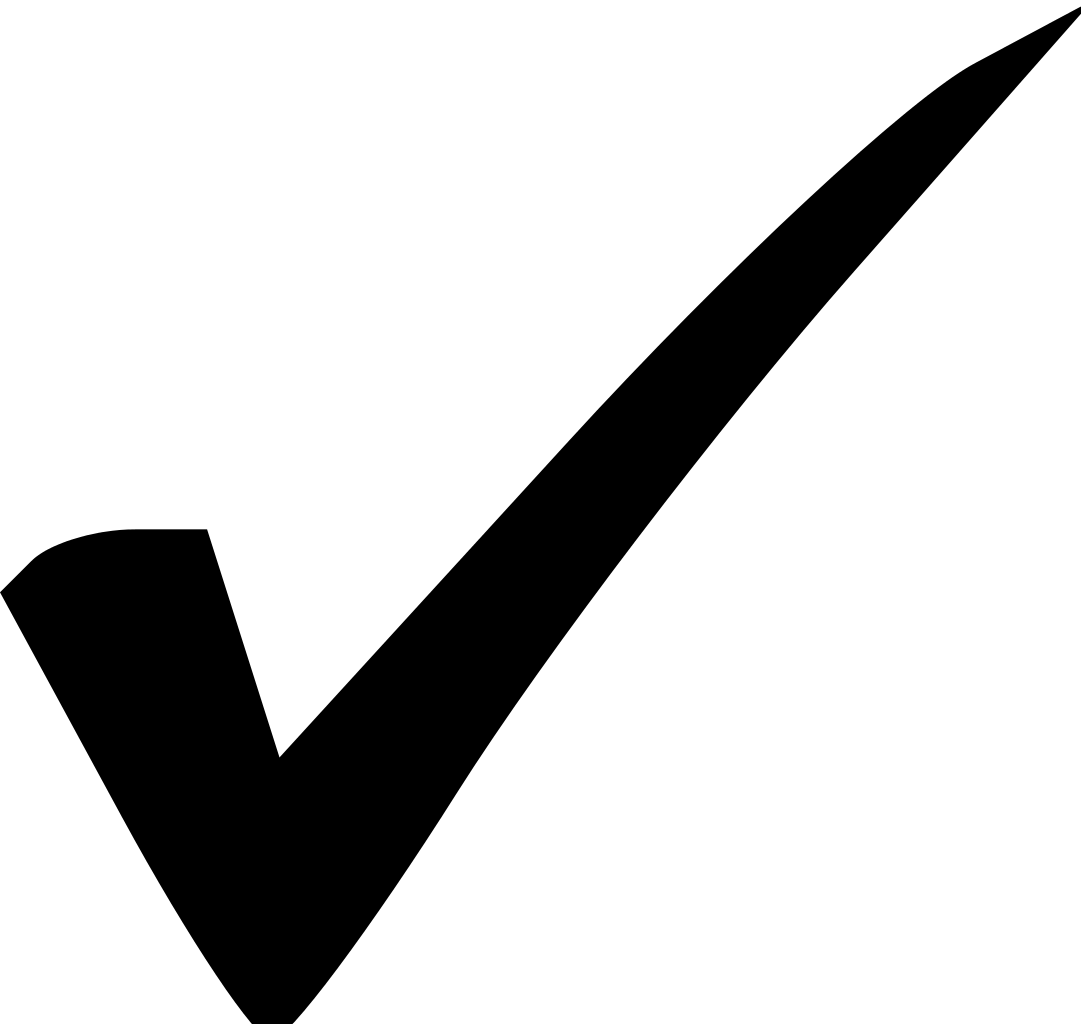 el cuerpo
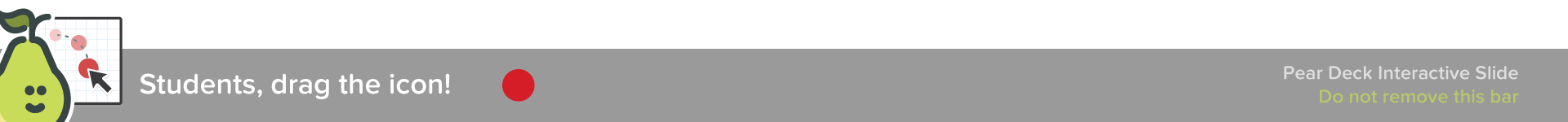 [Speaker Notes: 🍐 This is a Pear Deck Draggable™ Slide. 
🍐  To edit the type of question, go back to the "Ask Students a Question" in the Pear Deck sidebar.]
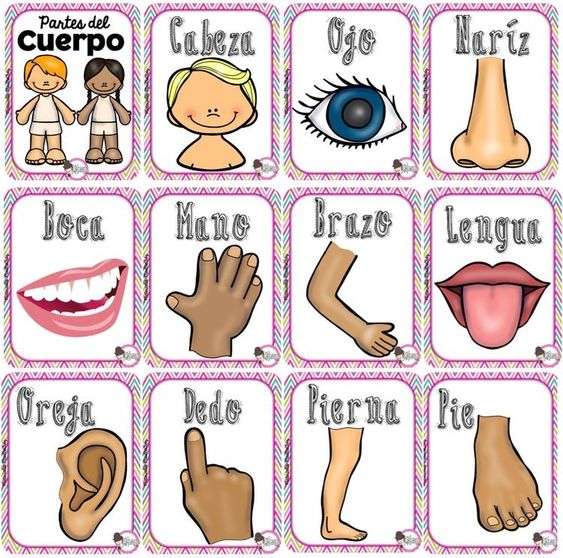 ¡Hola amigo! Continuamos con el cuerpo!!
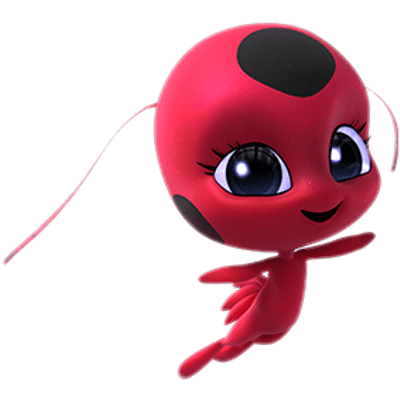 i. BODY PARTS
STUDENTS WILL BE ABLE TO NAME THEIR BODY PARTS, TELL WHAT BODY PARTS HURT, AND HOW MANY OF EACH BODY PART THEY HAVE
¡cantemos de la cara!
¡cantemos del cuerpo!
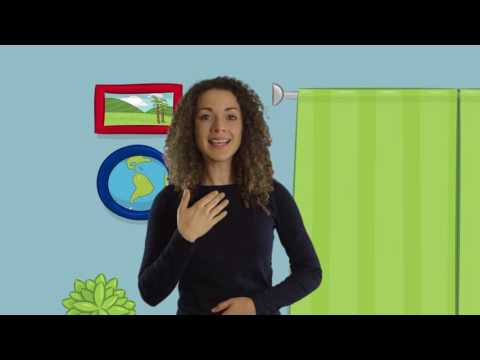 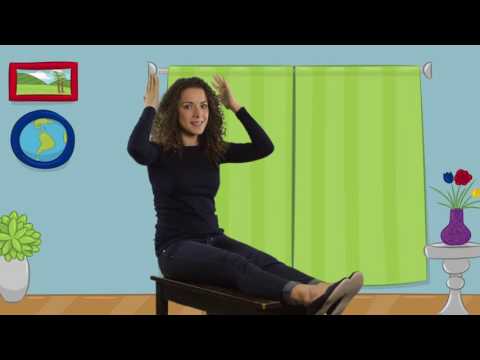 click to sing
el cuerpo
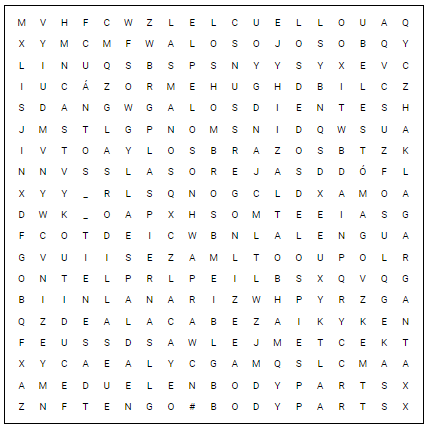 loteria
randomizer
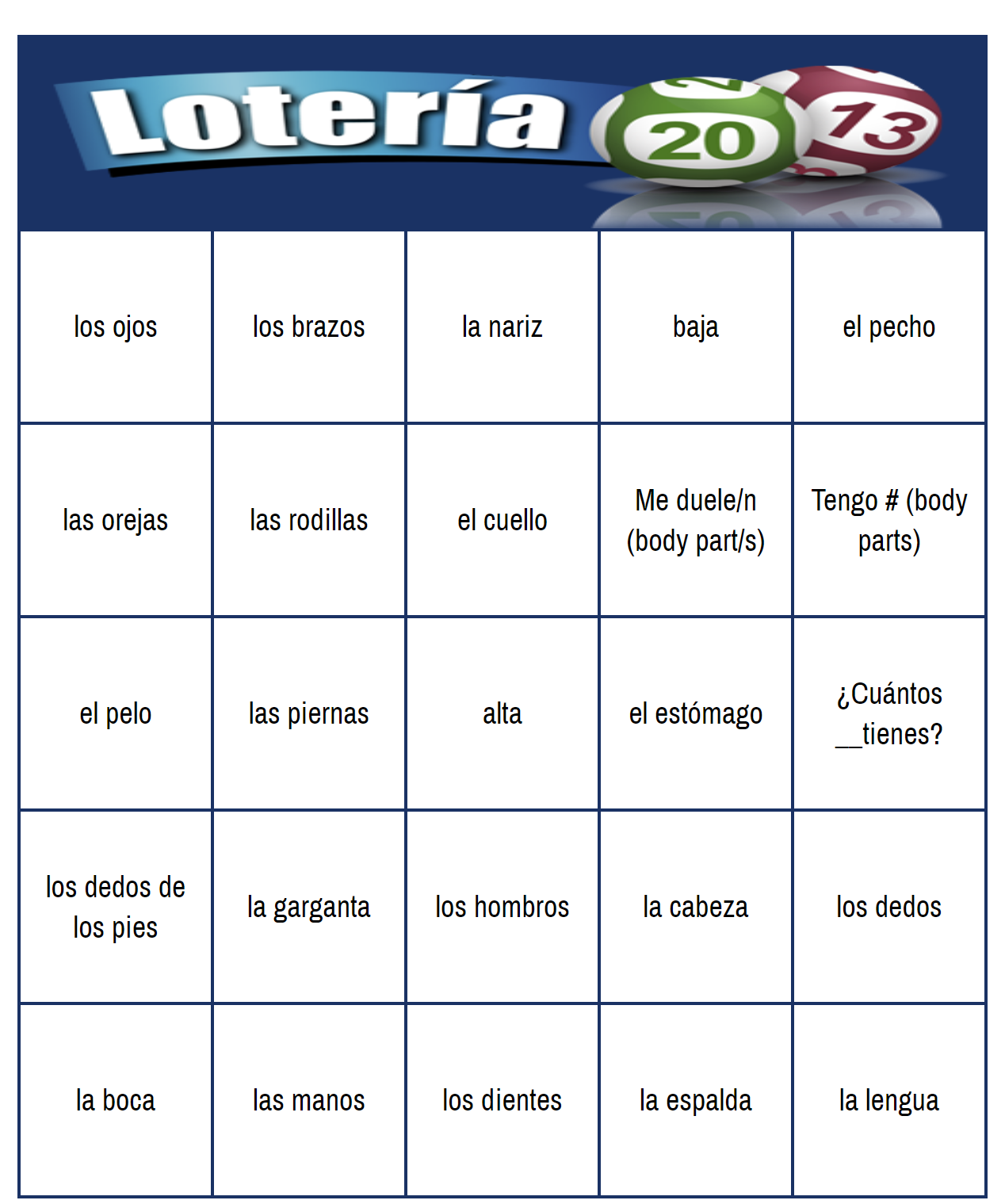 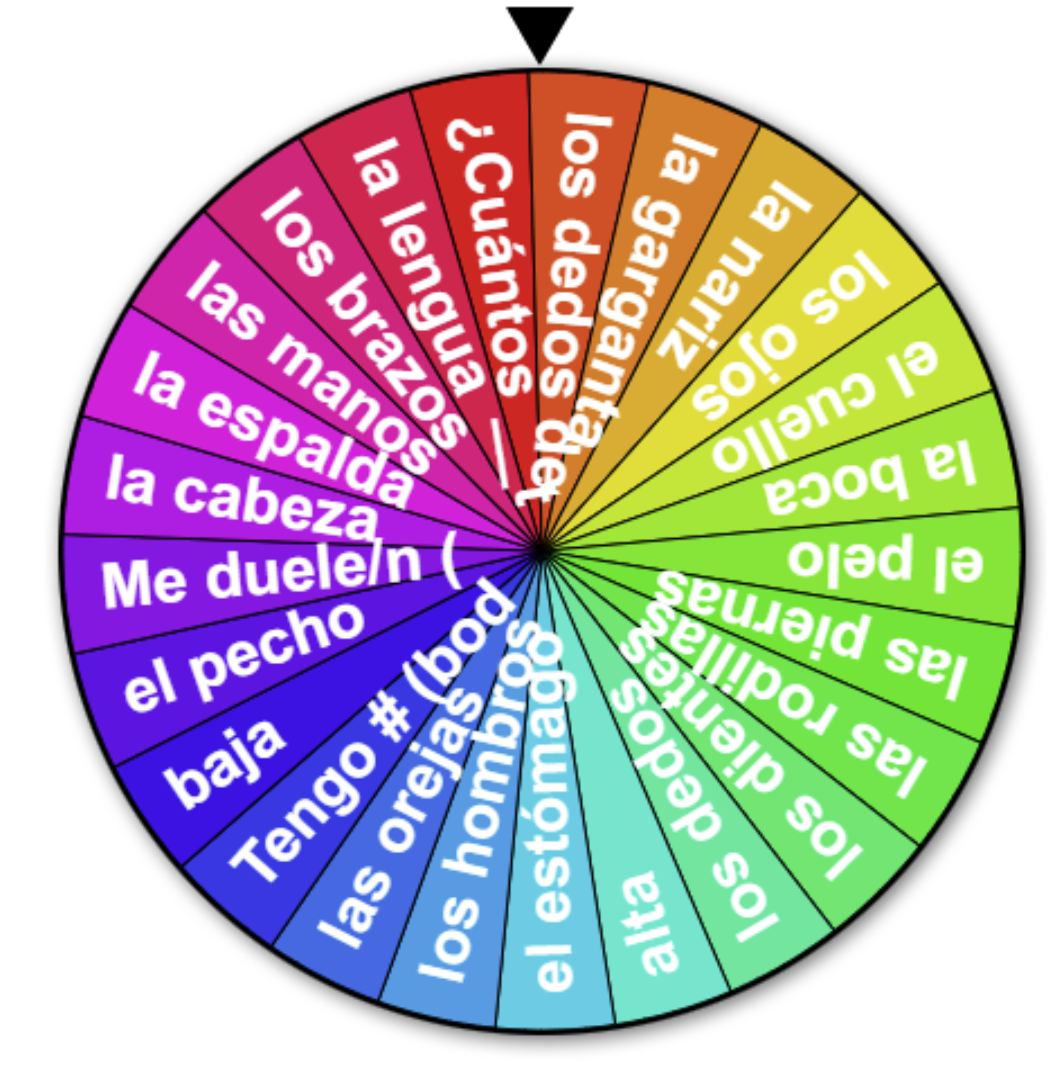 Click to play
Click to play
https://flippity.net/bi-pl.php?k=1v4rA4CZpic1fCQI1nWF9vPUrlP2xHaVJlXrgGS9kkTc
https://flippity.net/bi-pl.php?k=1v4rA4CZpic1fCQI1nWF9vPUrlP2xHaVJlXrgGS9kkTc
Crossword puzzle
word search
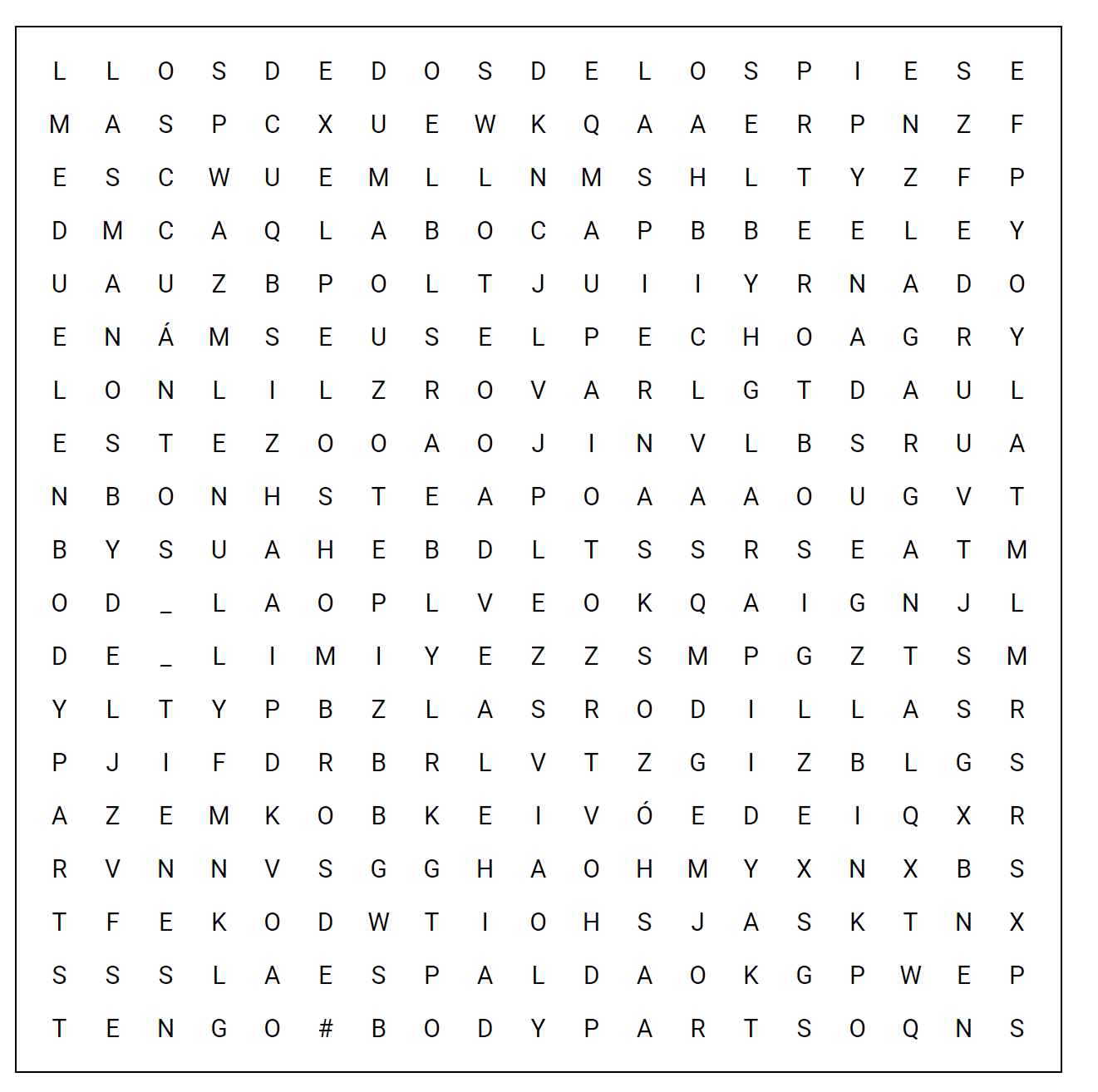 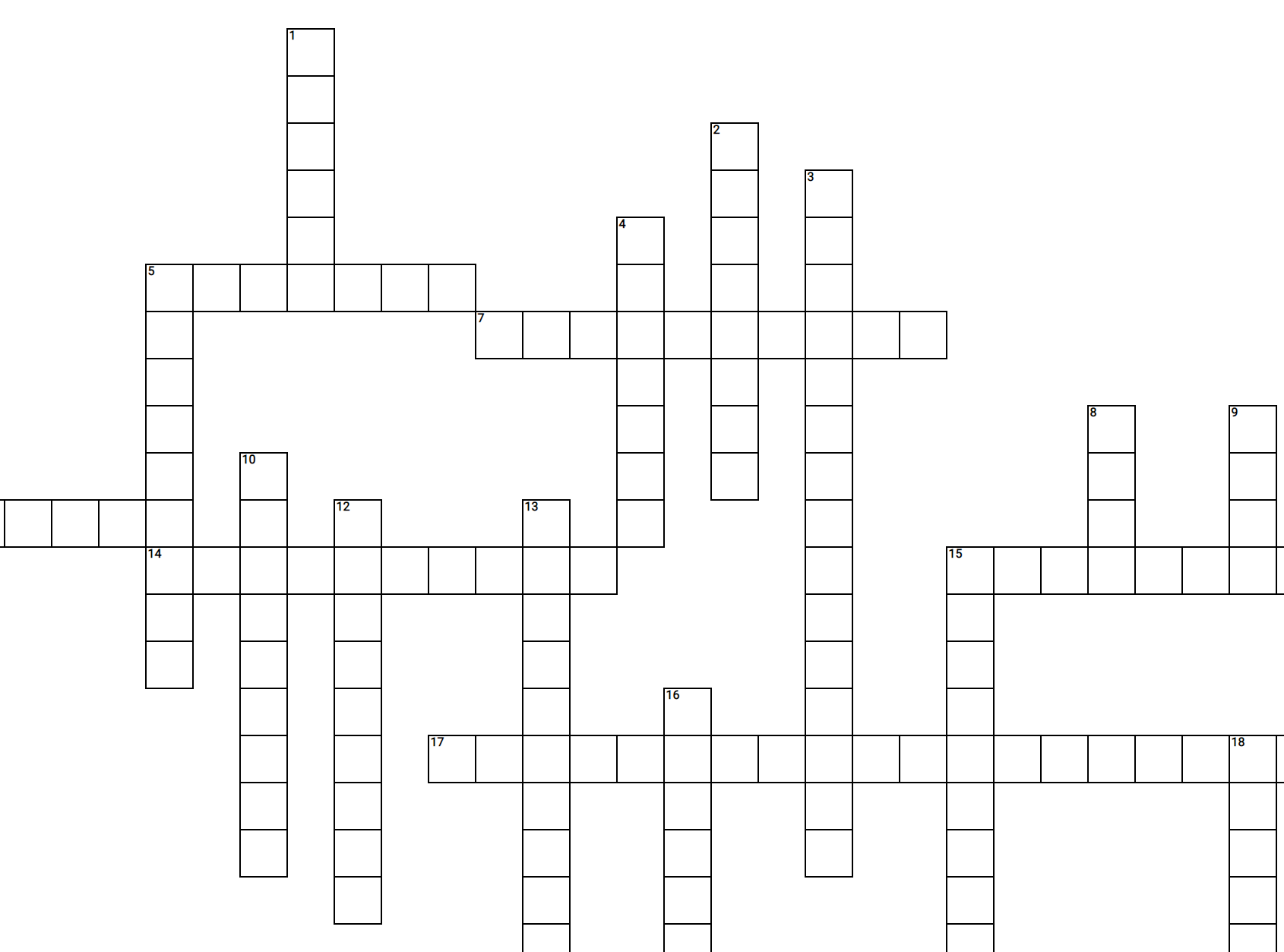 Click to download
Click to download PDF
EL CUERPO
bailemos
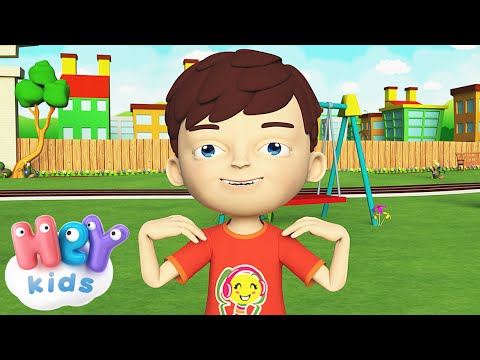 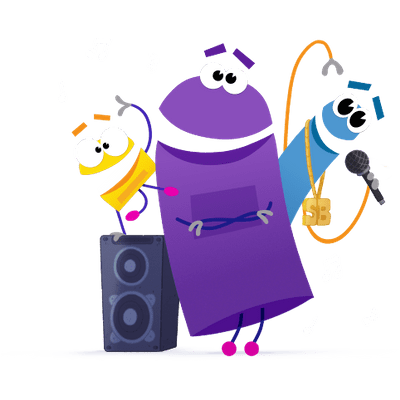 Stand up and let’s do the gestures and have a lip sync battle!
Click to listen
EL CUERPO
bailemos
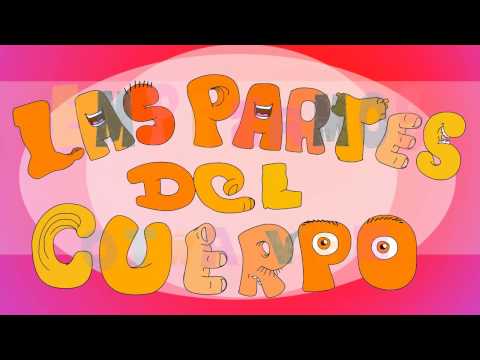 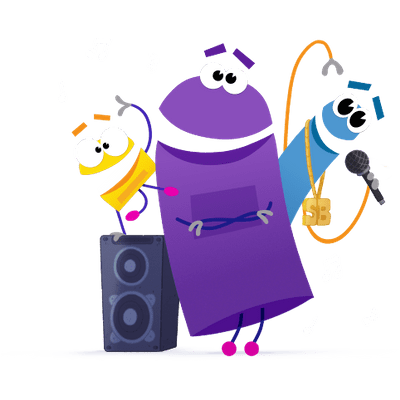 Stand up and let’s do the gestures and have a lip sync battle!
Click to listen
EL CUERPO
LISTEN AND LABEL
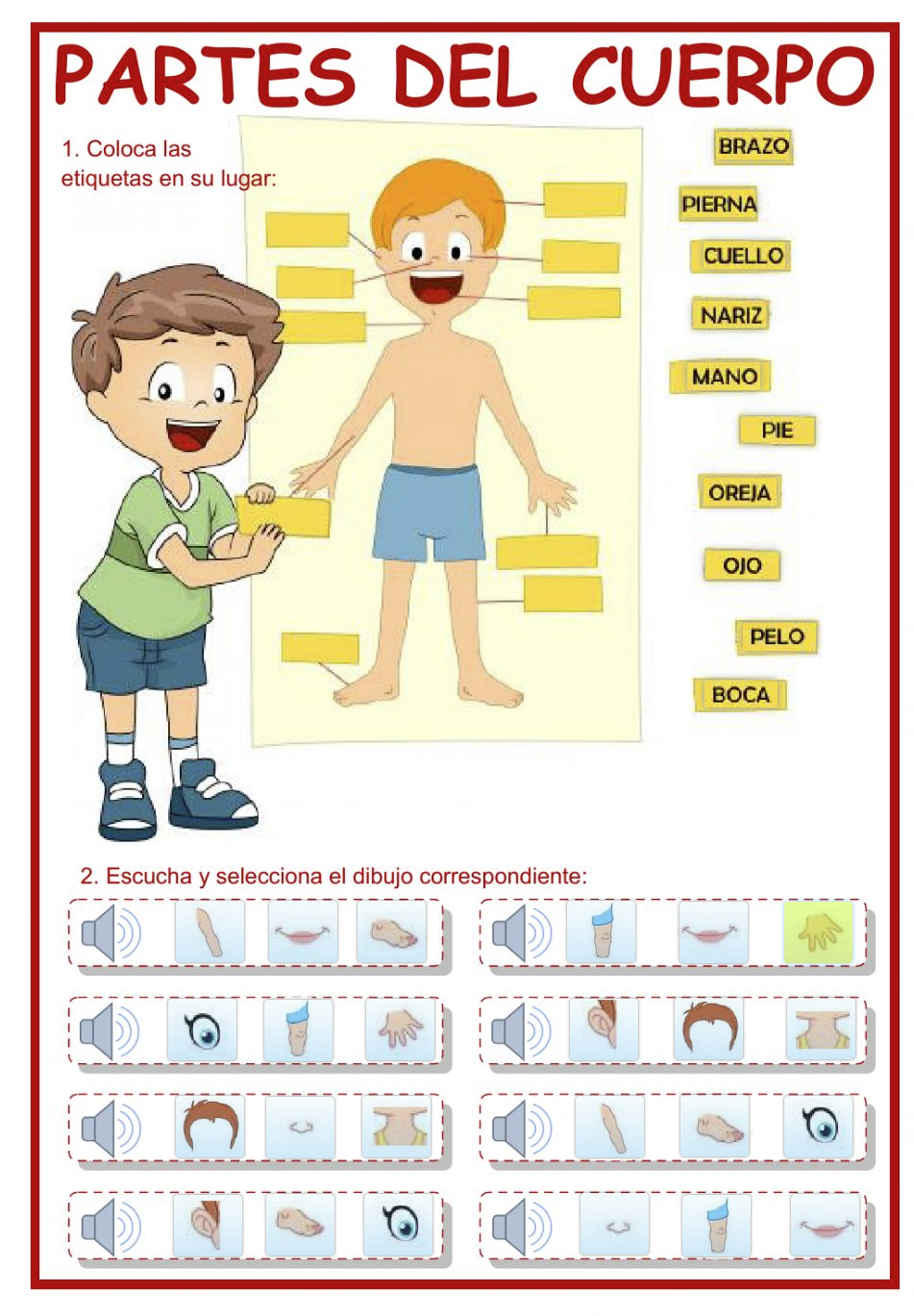 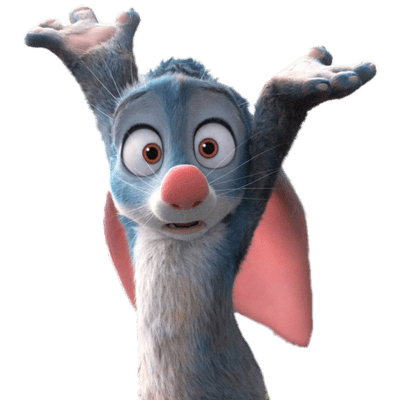 Instrucciones: Listen to each word and select the picture of what you hear. Then, drag the words to the correct spot.
Click to play
tiene # _
It has # _
¿de qué color es?
what color is it?
¿Cuántos tiene?
UNO                               DOS                           TRES
Instrucciones: Look at the monsters and count its body parts! Then, answer what color they are!
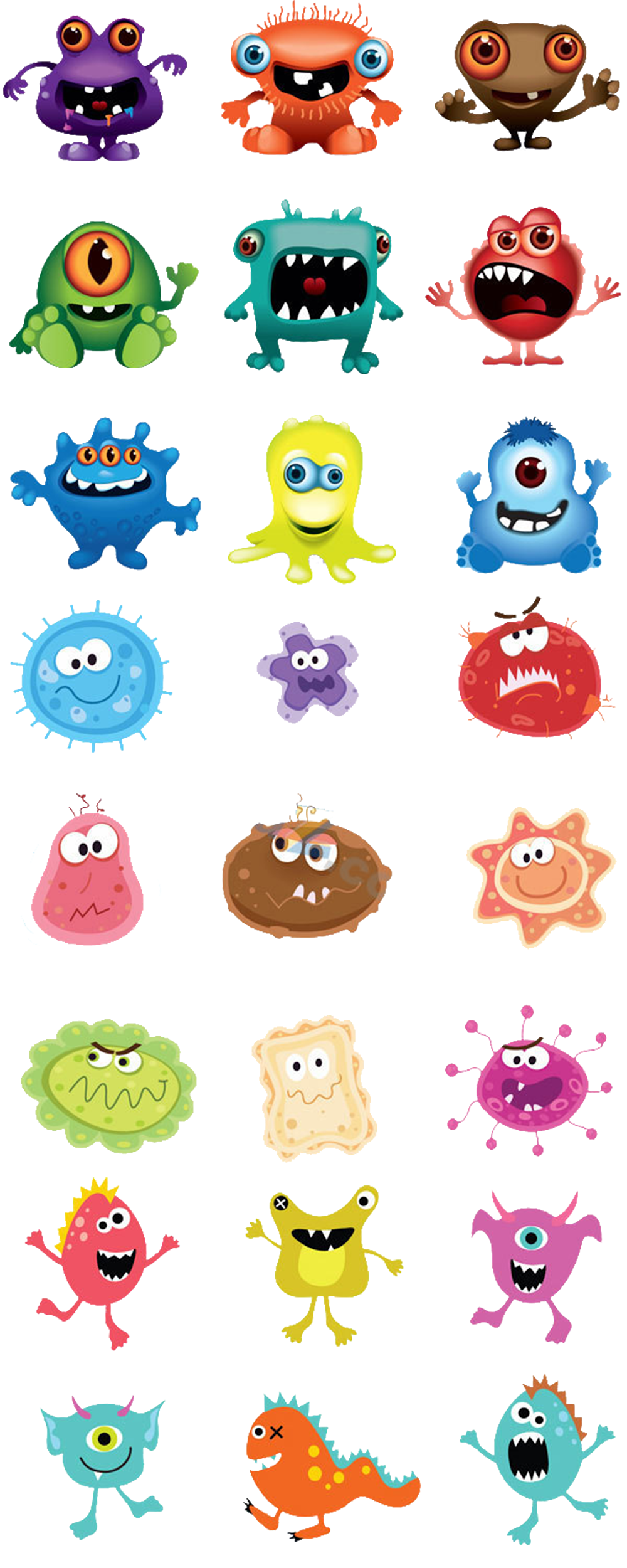 CUATRO                    CINCO                         SEIS
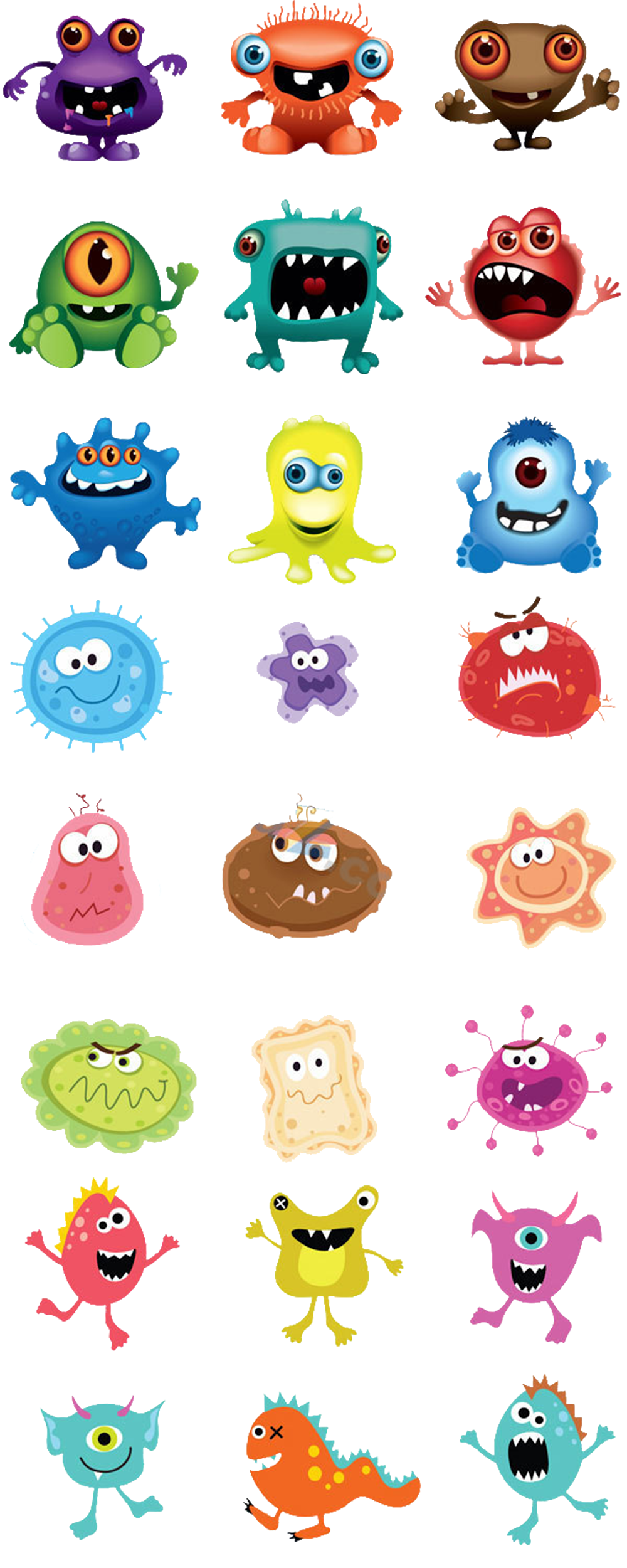 ¿Cuántos tiene?
how many_does it have
¿Cómo se escribe…?
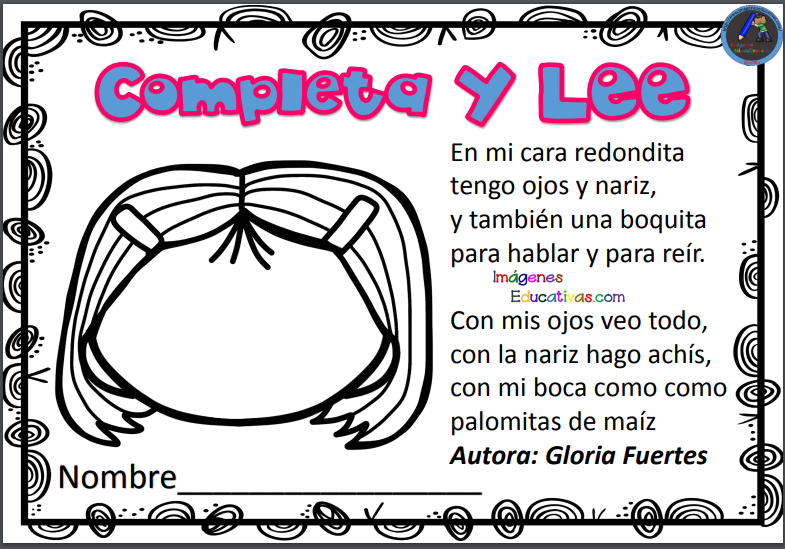 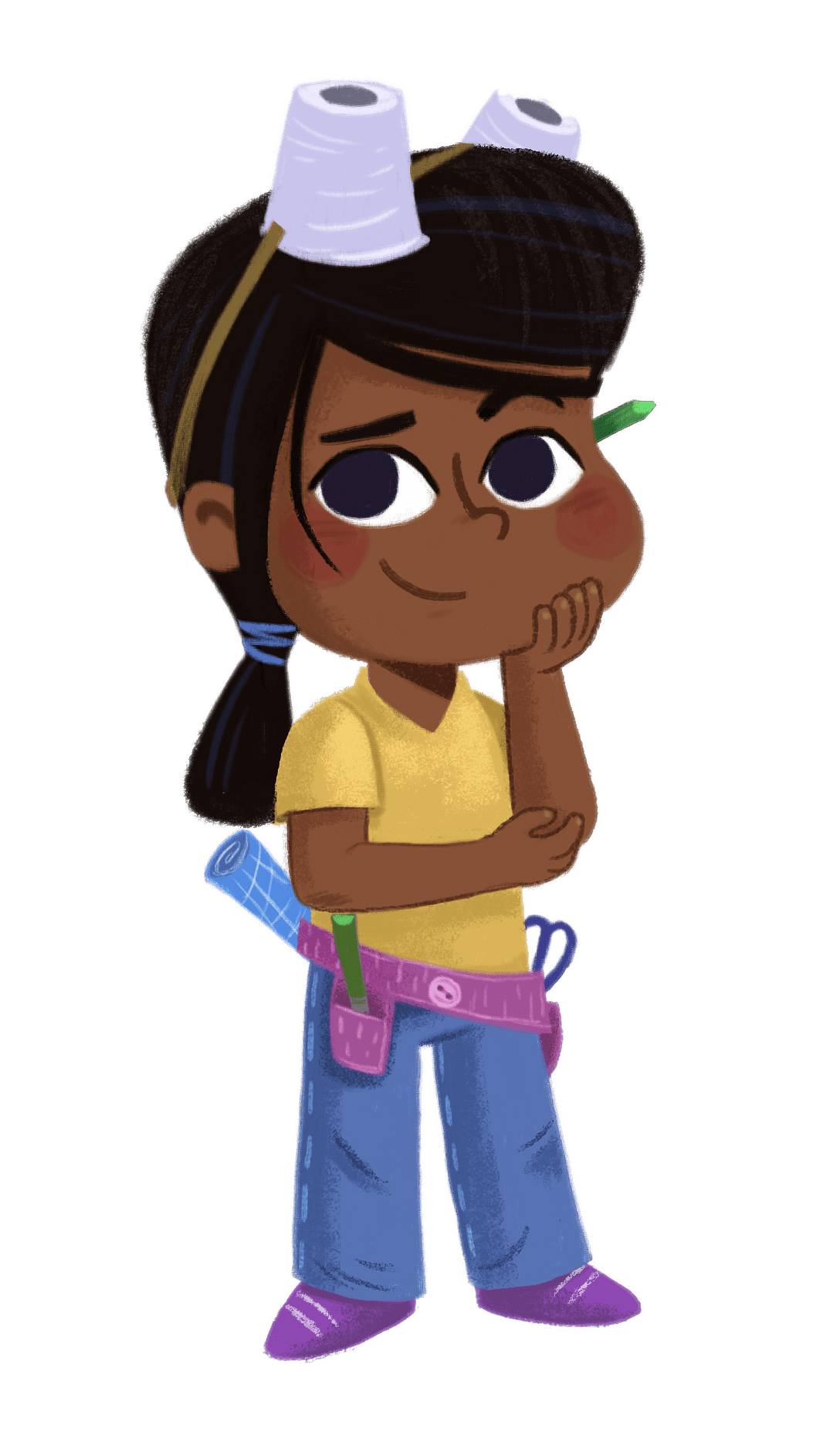 Instrucciones: Either print a copy or do it digitally using Google Draw. Read the poem and then draw and label the characters facial features (ojos, nariz, boca, orejas)
Click to download PDF
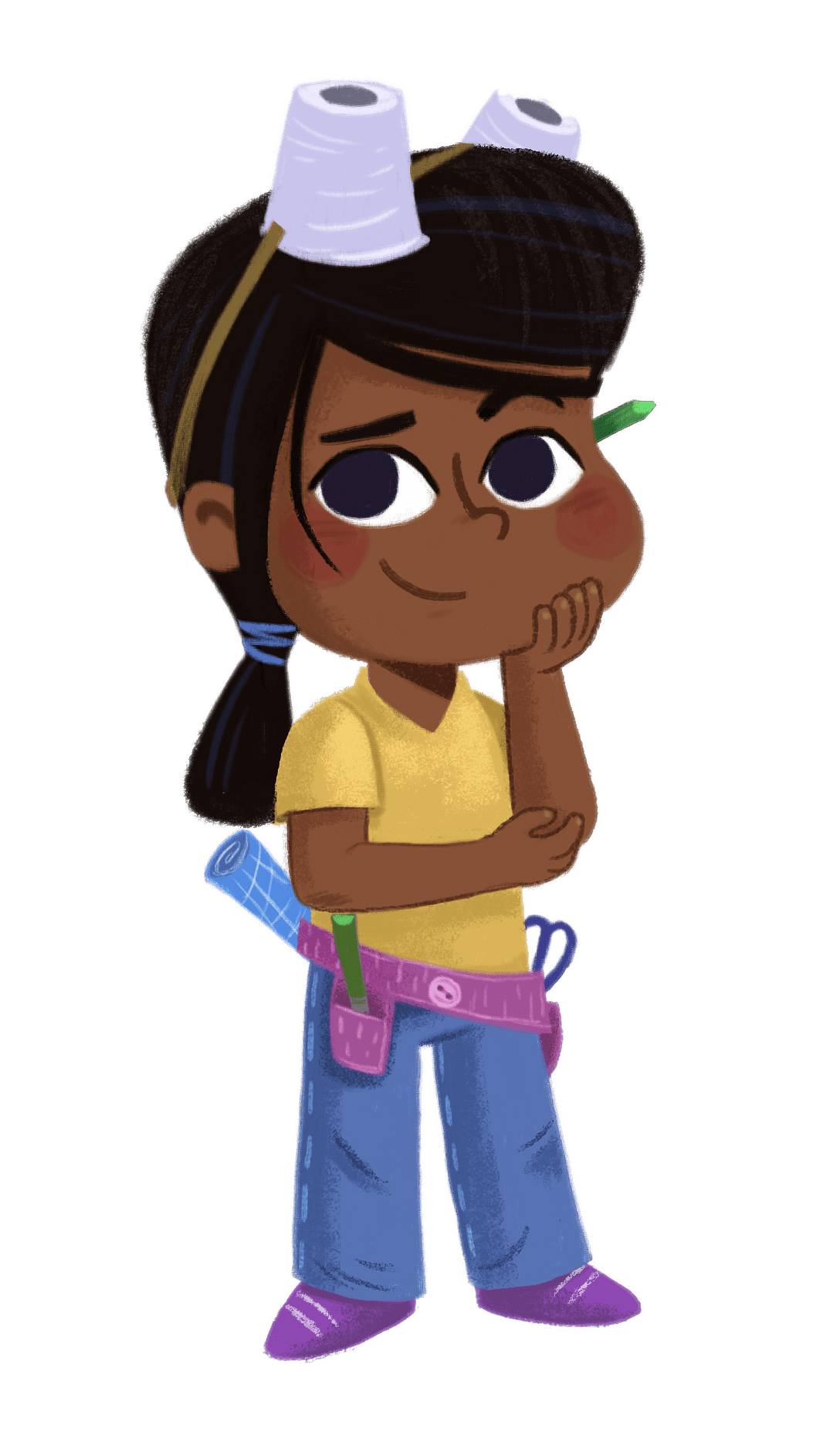 EL CUERPO
la maestra Dice toca la...
Instrucciones: It’s Simon Says in Spanish! Don’t touch the body part unless I say La Maestra Dice Toca la.

If you hear me say,  La Maestra Dice Toca la, then be the first to correctly touch it!
EL CUERPO
la maestra Dice toca la...
la maestra mala Dice toca la...
Instrucciones: It’s Simon Says in Spanish! Don’t touch the body part unless I say La Maestra Dice Toca la.

If you hear me say,  La Maestra Dice Toca la, then be the first to correctly touch it!
Instrucciones: It’s a twist! Same rules as la Maestra Dice Toca La...but this time, I might point to the correct body part...or I might not! Listen closely and remember...it’s maestra mala time!
EL CUERPO
DIBUJEMOS
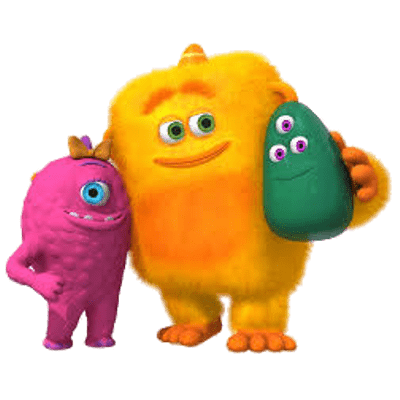 Instrucciones: On a blank sheet of paper, draw a crazy monster! Add as many features as you want, then, label 10 of our vocabulary words
EL CUERPO
persona divertida
monstruo secreto
Instrucciones: Each person will be assigned a body part to draw. Then, we’ll put them altogether to make our own silly person. Make sure you drawing fills your whole page.
Instrucciones: Each person will fold their paper into 3 sections (like you’re mailing a letter). On the top ⅓, draw the head, fold it, and pass it along! The next person will draw the mid section, fold it, and pass it. The last person will draw the legs and feet.
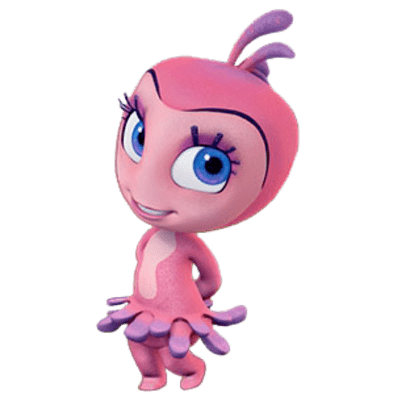 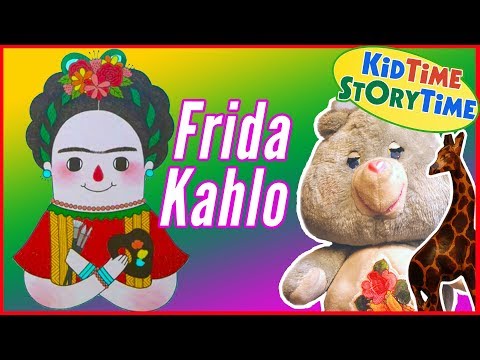 nota cultural: frida kahlo
Self portraits are a very common form of artistic expression. Friday Kahlo is one of the greatest Mexican artists who primarily painted self portraits.
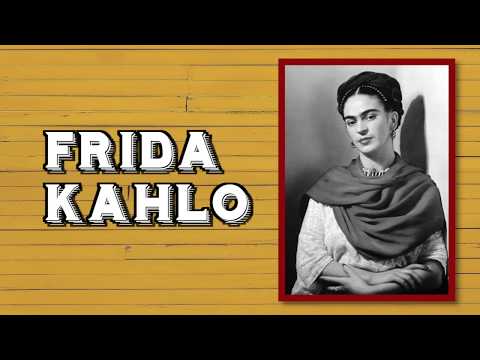 EL CUERPO
nota cultural: ABRAZOS
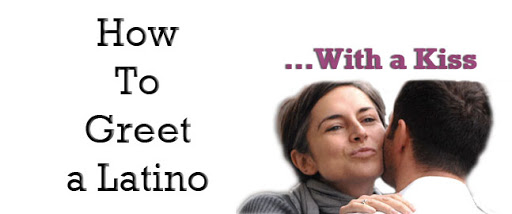 in the Hispanic culture, people greet each other very differently. Most often, when women see each other, they kiss one another on the cheek. Men will also kiss women on the cheek and give their friends big hugs. Even when people meet for the first time, they often kiss.